Direct-to-Prescriber Marketing & maha	Wendy E. Parmet, Center for Health Policy & Law	Northeastern University
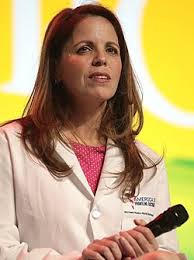 Agenda
The Roots of D-t-P
The Roots of MAHA
Risk to Public Health
Saving Public Health & Medicine
Dissatisfaction with the Health Care System
Lack of Access to Primary Care
Lower Costs
Avoiding Stigma
COVID & The Rise of Telehealth
Influencers and the Rise of DIY Care
Bypassing Onerous State Laws (e.g. abortion bans)
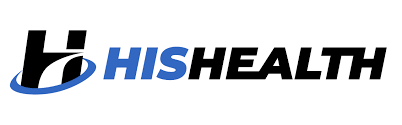 The Roots of D-t-P
Dissatisfaction with the Health Care System
Declining Trust in Institutions & Expertise
Influencers/Alternative Medicine 
Social Media Algorithms
Rising Rates of Chronic Disease & Lower Life Expectancy Rates
Unhealthy foods; unhealthy environments
COVID and the Resistance to Public Health
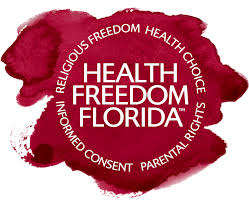 The Roots of MAHA
The corporate capture of media, primarily through lavish advertising campaigns that are uniquely targeted to American consumers (no other developed country allows direct advertising of drugs to consumers, other than New Zealand …) confers a notable level of reliance on the industry by those that benefit financially.
President’s MAHA Commission
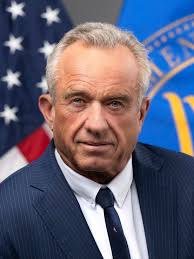 Some Tensions
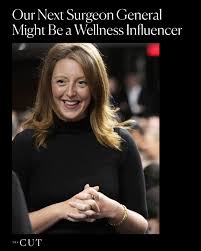 Maha & d-t-p: A symbiotic relationship		Bypassing Expertise		Promoting Individualism		Undermining Regulatory		   capacity
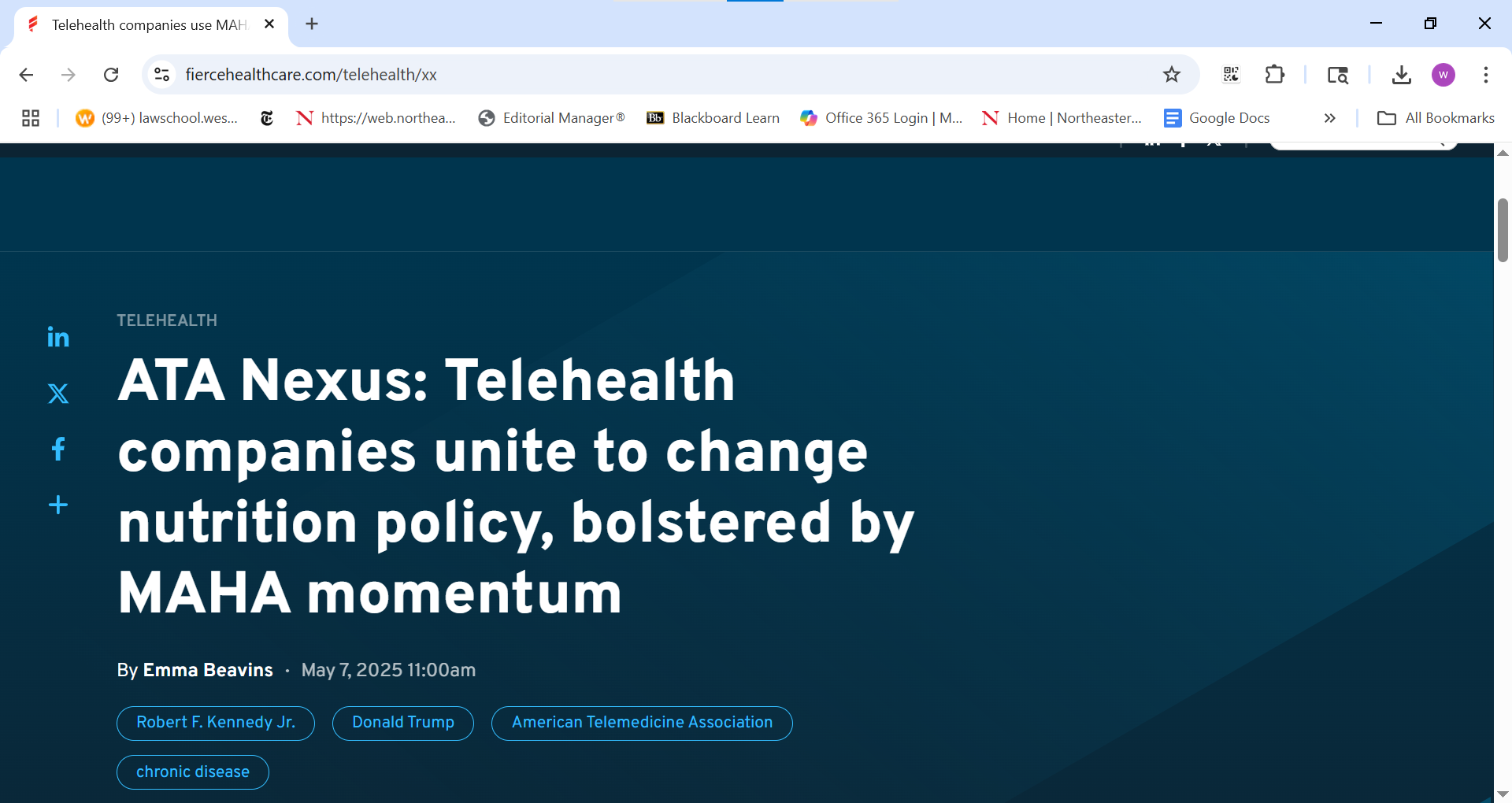 The Roots of MAHA
[Speaker Notes: .]
Continuing Erosion of Primary Care & Secondary Prevention
Contagion! From Measles to Bird Flu
Widening Inequities: The Most Vulnerable are the Most Vulnerable
The Public Health Danger
Reconsidering D-t-P: Saving Public Health & Medicine
Transparency and informed consent are necessary but not sufficient.
Any regulatory approach (however unlikely) needs to consider the public costs of D-t-P.
Public health & health care professionals need to understand and respond to the forces that are undermining their roles.
[Speaker Notes: So where do we go from here?]